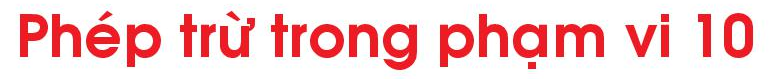 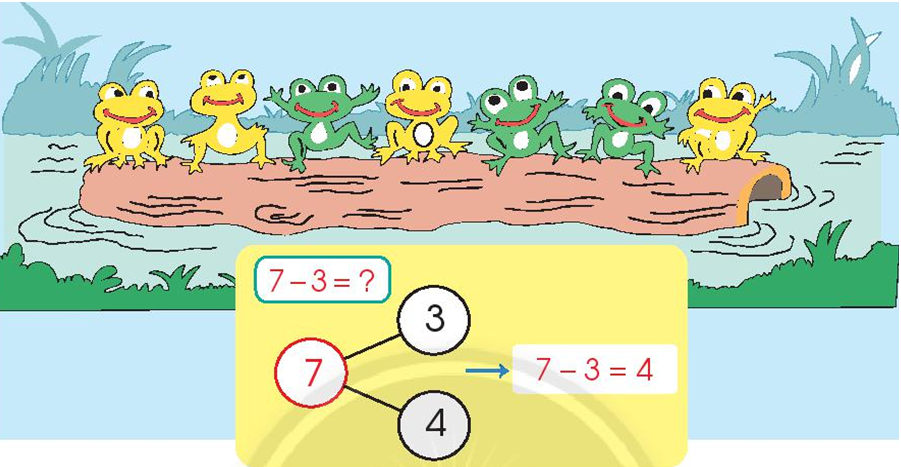 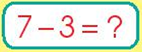 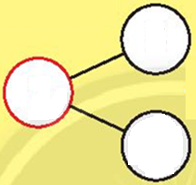 3
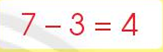 7
4
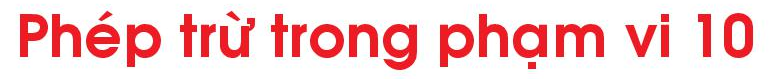 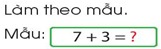 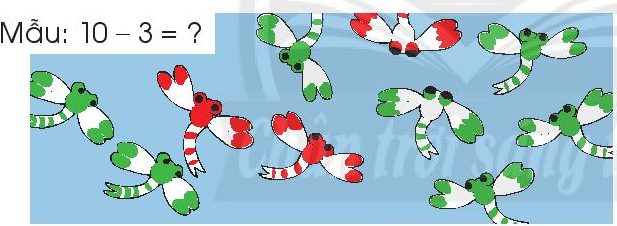 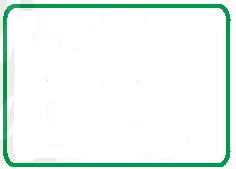 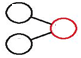 7
10
3
10 - 3 = 7
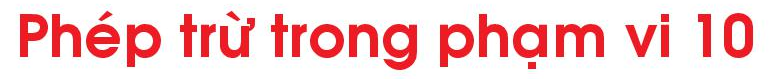 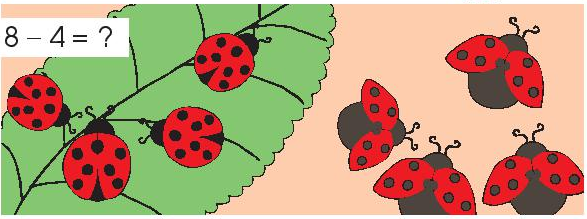 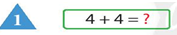 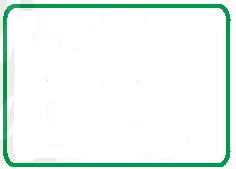 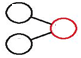 4
8
4
8 - 4 = 4
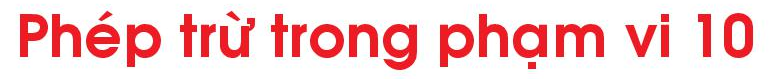 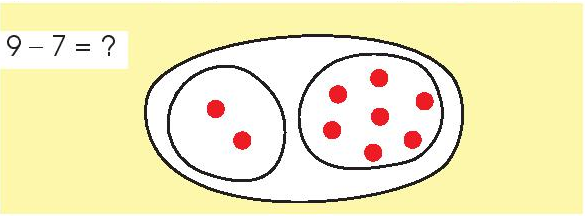 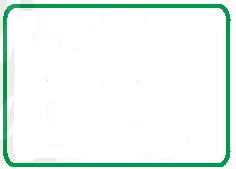 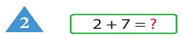 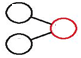 7
9
2
9 - 7 = 2
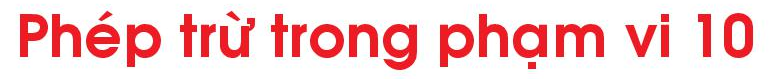 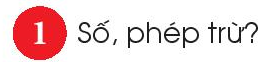 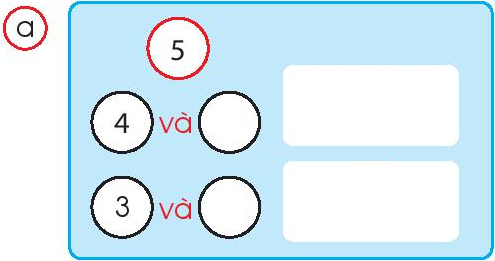 5 – 1 = 4
1
5 – 4 = 1
5 – 2 = 3
2
5 – 3 = 2
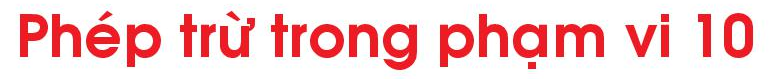 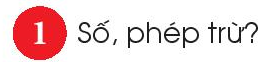 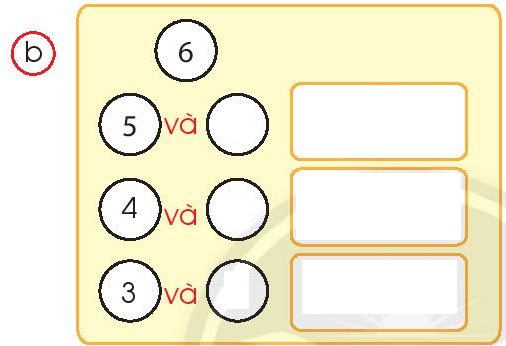 6 – 1 = 5
1
6 – 5 = 1
6 – 2 = 4
2
6 – 4 = 2
3
6 – 3 = 3
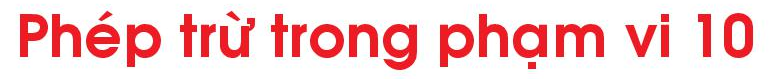 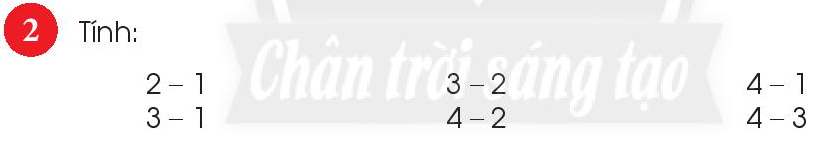 =
=
=
=
=
=
1
3
1
1
2
2
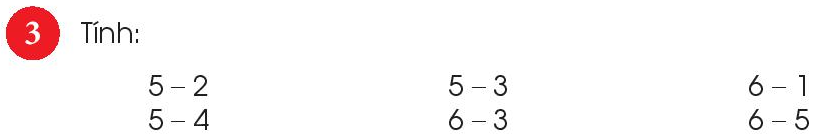 =
=
=
=
=
=
2
3
5
1
1
3
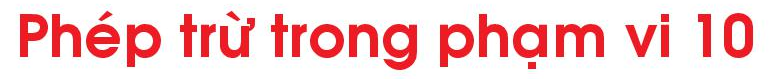 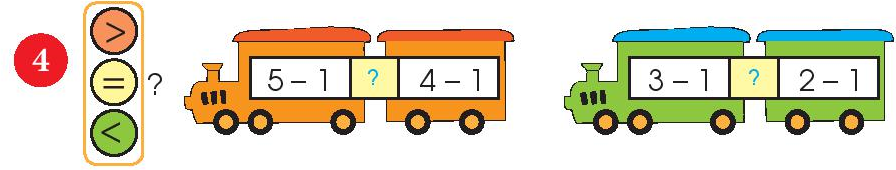 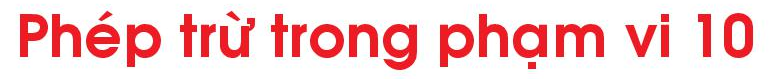 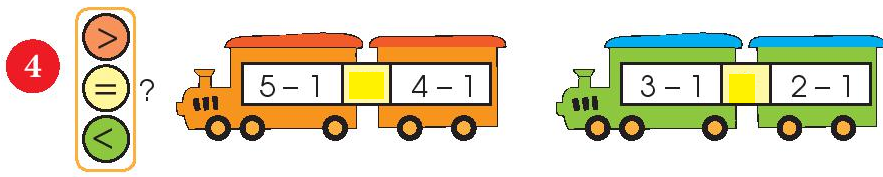 >
>
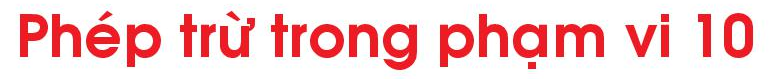 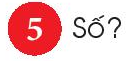 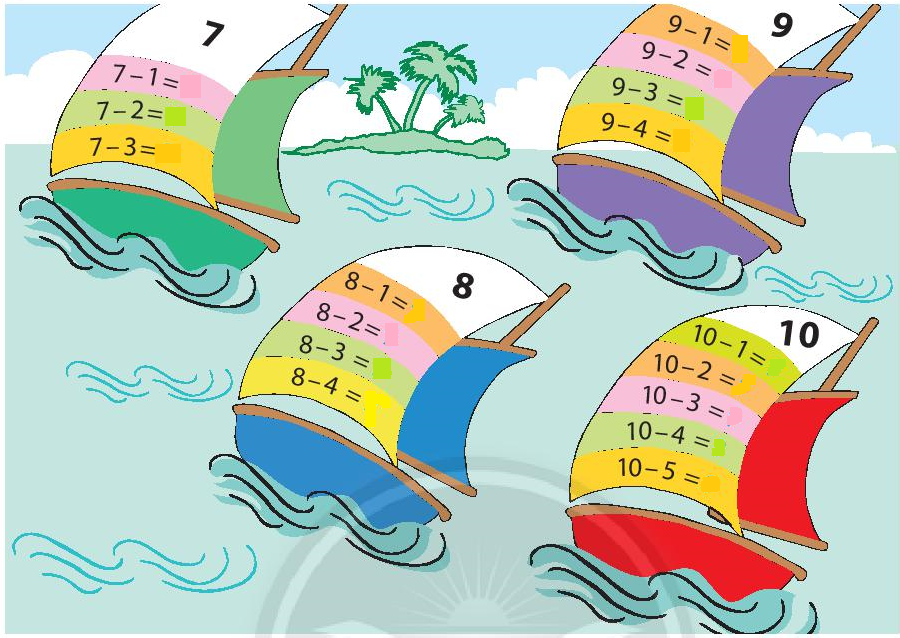 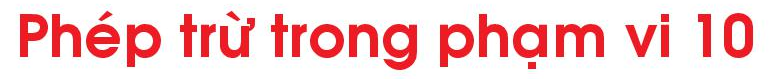 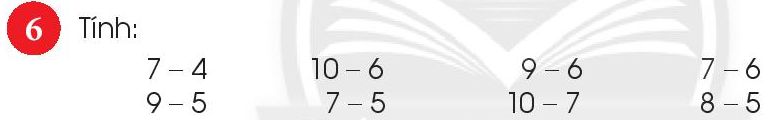 =
=
=
=
=
=
=
=
3
3
4
1
2
4
3
3
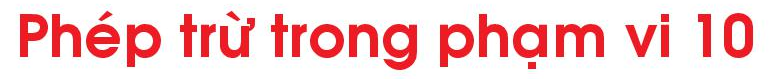 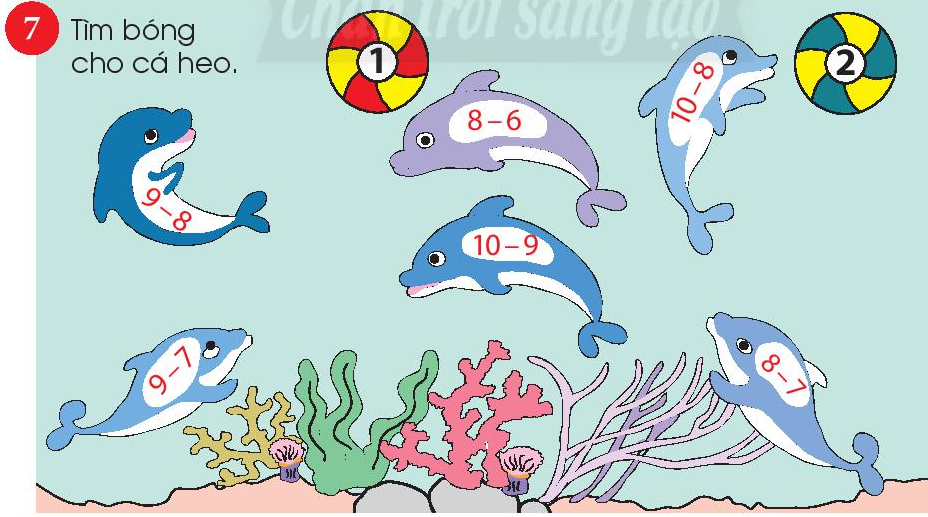 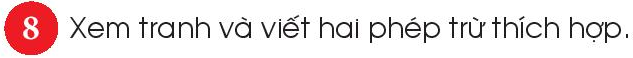 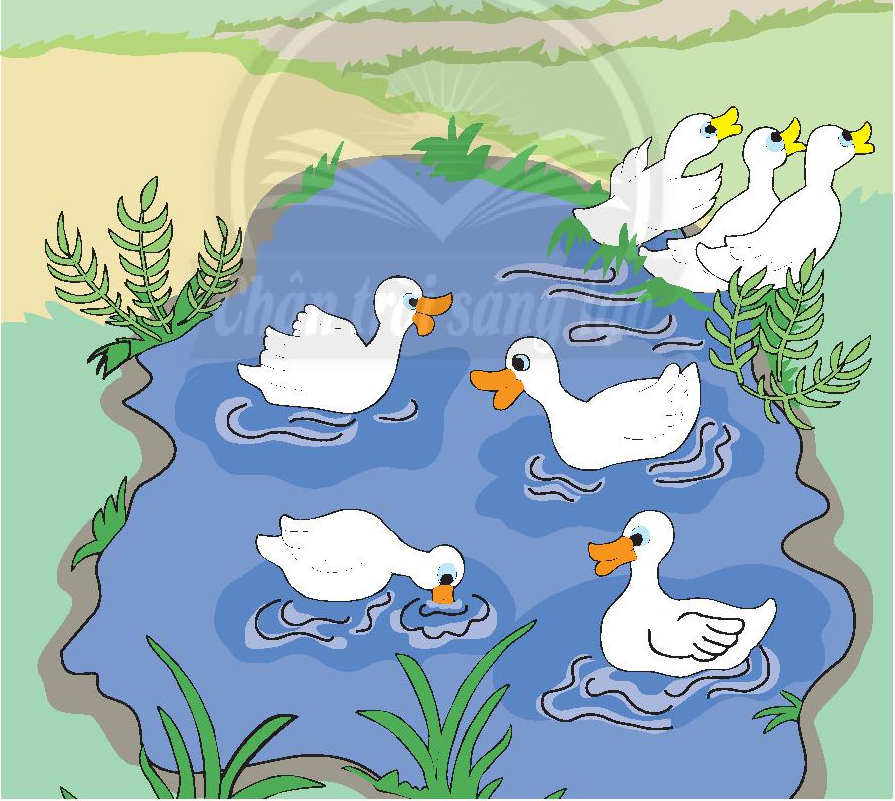 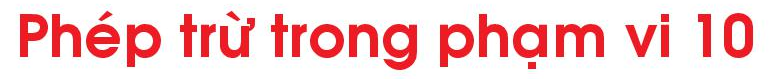 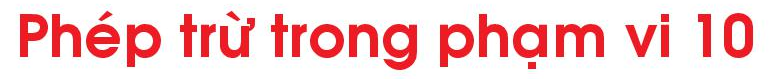 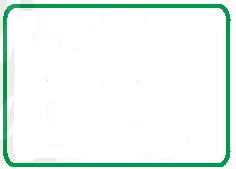 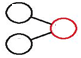 6
9
3
9 - 3 = 6
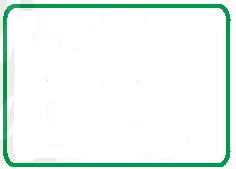 8 - 3 = 5
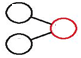 5
8 - 5 = 3
8
3